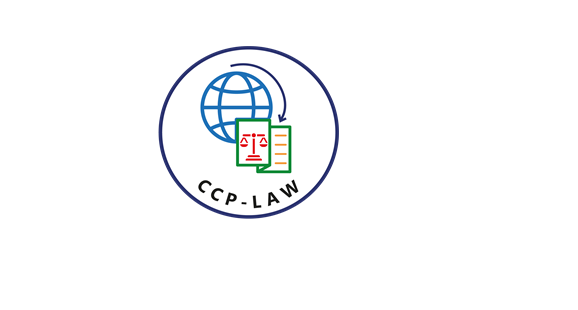 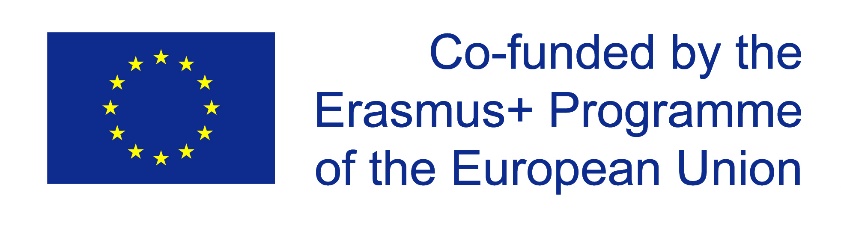 CCP-LAW
Curricula development on Climate Change Policy and Law
Subject title: Topic 6 - Sustainable Consumption and Production

Instructor Name: …
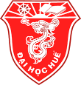 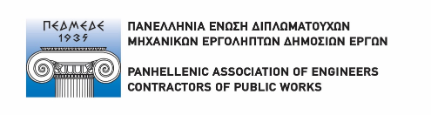 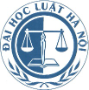 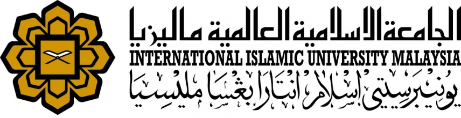 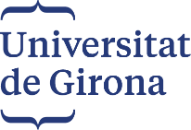 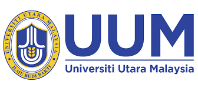 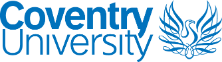 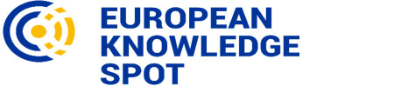 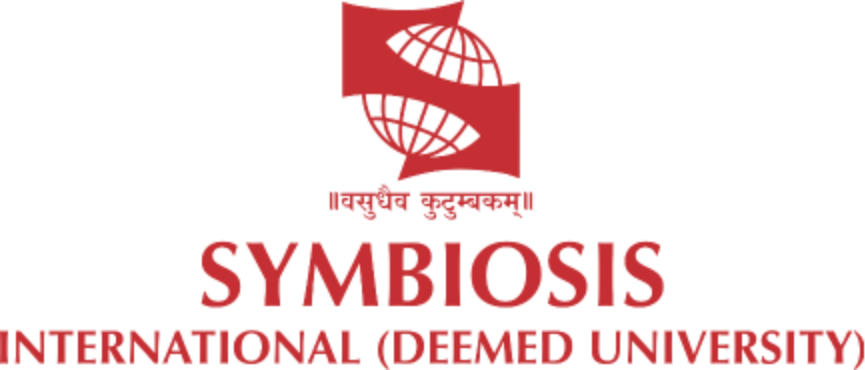 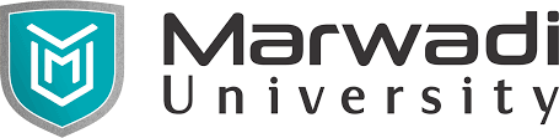 Project No of Reference: 618874-EPP-1-2020-1-VN-EPPKA2-CBHE-JP: 
The European Commission's support for the production of this publication does not constitute an endorsement of the contents, which reflects the views only of the authors, and the Commission cannot be held responsible for any use which may be made of the information contained therein.
Nội dung
The concept of sustainable consumption and production .
The circular economy and its role in reducing waste .
The role of businesses and consumers in middle east sustainable consumption and production .
1. CONCEPT OF SUSTAINABLE PRODUCTION AND CONSUMPTION
Sustainable production is exploiting resources more economically and efficiently, reducing waste and protecting the environment. Sustainable product manufacturing is one of the pillars required by sustainable development.
Sustainable consumption is the consumption of products and services that meet needs effectively, while minimizing negative environmental, social and economic impacts.
Sustainable consumption and production is the use of relevant products and services to meet basic needs and provide a better life, while minimizing the use of natural resources and hazardous materials as well as minimizing emissions throughout the product life cycle, without compromising the satisfaction of the needs of future generations.
1. CONCEPT OF SUSTAINABLE PRODUCTION AND CONSUMPTION
Sustainable production and consumption enable communities and individuals to develop without sacrificing quality of life or endangering the needs of future generations.
Sustainable production and consumption is a key in sustainable development, contributing to effective economic development, environmental protection, poverty reduction and economic restructuring. Promoting sustainable production and consumption also increase circular economy and sustainable development.
Sustainable production and consumption promote efficient resource and energy use, sustainable infrastructure development, and the provision of basic services, green and sustainable jobs, and quality of life for all people on Earth.
Implementing sustainable production and consumption is an integrated approach to achieve the overall development plan, reduce future economic costs, environmental and social costs, and enhance the ability to economic competition and poverty reduction.
By increasing the efficiency of resource use in the production, distribution and use of products, to keep the energy and material consumption and pollution levels of all production and consumption functions is still within the carrying capacity of natural ecosystems.
GOAL OF SUSTAINABLE PRODUCTION AND CONSUMPTION
Improve the efficiency of resource and energy use ;
Use renewable resources and environmentally friendly products;
Reduce, reuse and recycle waste;
Maintain the sustainability of the ecosystem;
Change awareness and behavior of consumers and manufacturers in an; environmentally friendly direction.
BENEFITS OF SUSTAINABLE PRODUCTION AND CONSUMPTION
Does not harm the surrounding environment.
Reduce the amount of waste and emissions into the environment
Cut down on waste of raw materials and other material resources.
Reduce energy and water consumption
Ensure the safety of workers and residents in the area surrounding the production facility.
Minimize negative impacts on the environment
Support social justice, and promote sustainable development.
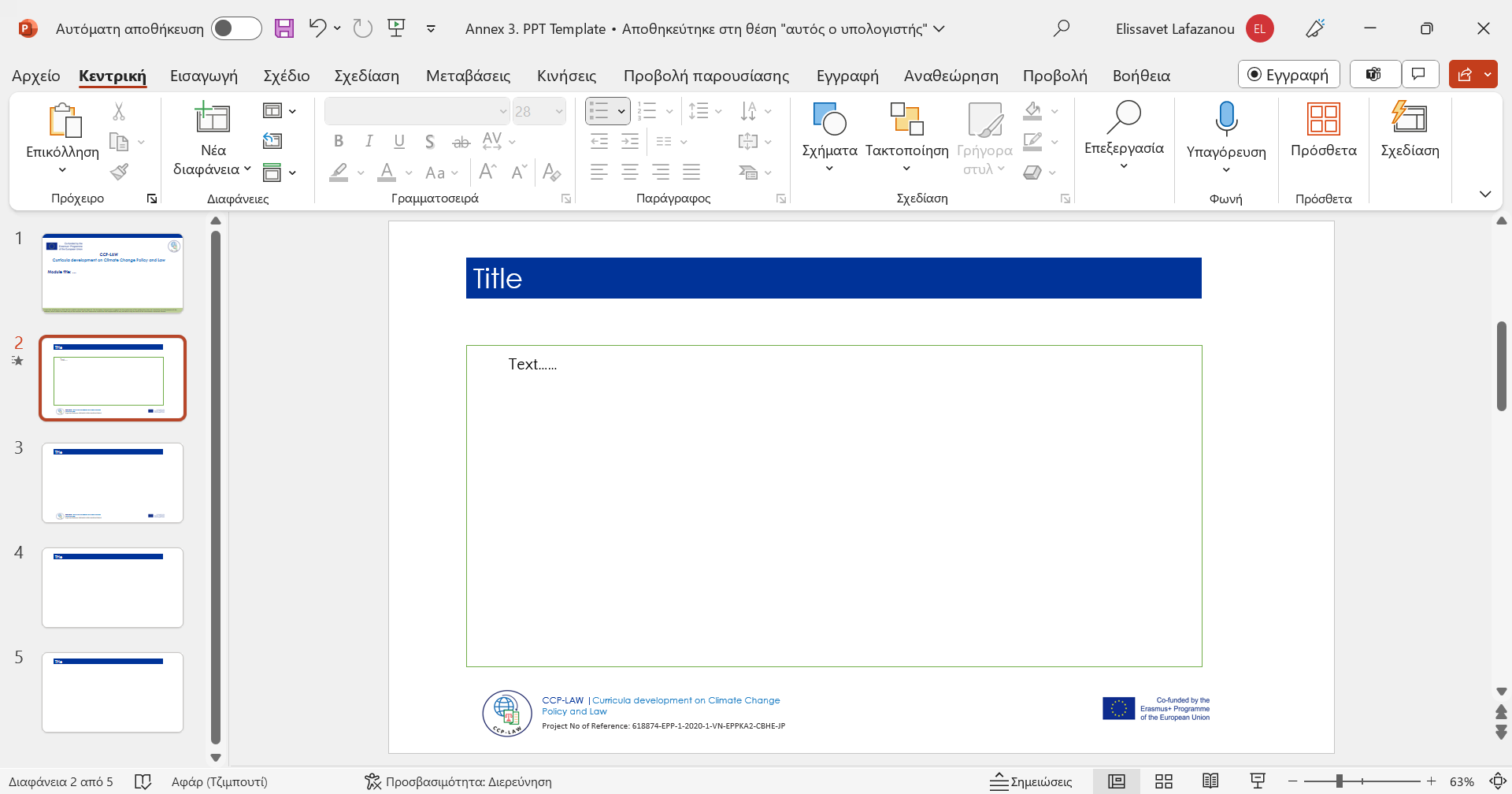 2. THE CIRCULAR ECONOMY AND ITS ROLE IN WASTE REDUCTION
Circular economy is an economic model in which design, production, and service activities aim to prolong the life of materials and eliminate negative impacts on the environment. If the traditional economic model is only concerned with resource exploitation, production and post-consumption disposal, leading to the creation of a huge amount of waste, the circular economy model focuses on management and regenerate resources in a closed circle to avoid creating waste. The transition to a circular economy is a great opportunity for sustainable development, not only to achieve socio-economic and environmental goals, but also to respond to climate change.
Implementing a circular economy is a key solution to innovate the growth model, improve quality, efficiency, competitiveness, improve labor productivity, and create new, effective value-added chains, harmonizing the relationship between the economy and environmental protection, contributing to implementing commitments on nature conservation, biodiversity, carbon neutrality and net zero emissions by 2050
2. THE CIRCULAR ECONOMY AND ITS ROLE IN WASTE REDUCTION
Developing a circular economy has become a trend for countries, especially when the world's resources are increasingly depleted. In recent years, a number of countries have pioneered in reusing resources effectively through circular economic development such as: Sweden, UK, France, Canada, Netherlands, Switzerland. , Finland, China, Korea, Singapore, Malaysia, etc.
In Europe, to implement "circular economy", the European Commission has called for the participation of all stakeholders from government agencies, mineral and raw material mining enterprises, processors, manufacturers, distributors, retailers, consumers, waste collectors, etc. participate in this type of economy.
Sweden is one of the typical cases in circular economy development. In this country, the Government has changed the perception of people and businesses along with building a clear legal system between economic development and environmental protection by imposing high taxes on all types of waste. At the same time, there are preferential policies for using renewable energy from hydropower and biofuels.
2. THE CIRCULAR ECONOMY AND ITS ROLE IN WASTE REDUCTION
In Asia, Singapore became a typical example of promoting circular economy very early. As an island nation with very limited natural resources, since 1980, this country has developed technology to turn waste into energy by building 4 factories, treating 90% of the country's waste with capacity up to 1,000 tons of garbage/day.

China is also a typical country in approaching the circular economy model after a period of wasteful use of natural resources and causing many environmental consequences. In 2008, China passed a bill related to the circular economy. In 2018, China and the European Union (EU) signed a memorandum of understanding on circular economy cooperation.
2. THE CIRCULAR ECONOMY AND ITS ROLE IN WASTE REDUCTION
The circular economy ensures the following basic principles:
Reusable design: Waste would not exist if the biological and chemical components in the product were designed so that they could be reused in a new cycle. This means that these components can be decomposed and reused.
Flexible diversity: Systems with diverse internal connections often have high tolerance and flexibility in the face of unexpected impacts from the external environment. In the economy, to have that flexibility, there needs to be a diversity of types of businesses, business models and production systems. Besides, business networks must also have reciprocal relationships with each other, as well as with many different suppliers and customers. Natural ecosystems are the most vivid examples of such dynamic production systems.
Using energy from endless sources: To reduce product losses (by recycling and upgrading) it is necessary to use more energy. There are two main sources of energy available: renewable energy and labor. Using new renewable energy sources can meet the requirements of a circular economy.
2. THE CIRCULAR ECONOMY AND ITS ROLE IN WASTE REDUCTION
Systems thinking: Systems thinking focuses on non-linear systems, especially feedback loops. In these systems, the combination of uncertain environmental factors and responses to those factors often produces unpredictable outcomes. However, to understand how to optimize these systems, it is necessary to consider the relationships between them and the paths of materials through the production cycle. At many different levels and scales in the circular economy, operating systems interact with each other, thereby creating dependent relationships and creating feedback loops that strengthen the system flexibility of the circular economy.

Biological basis: More and more consumer goods are made from biological materials and the usage process is based on the " Stratification " rule (these biological components are used for many different purposes before returning to biosphere cycles).
2. THE CIRCULAR ECONOMY AND ITS ROLE IN WASTE REDUCTION
General benefits of circular economy:
For the country, developing a circular economy is to demonstrate the country's responsibility in solving global challenges caused by environmental pollution and climate change while improving the capacity and competitiveness of the economy. Circular economy helps take advantage of used raw materials instead of consuming processing costs; minimize exploitation of natural resources, maximize resource value; minimize waste and emissions into the environment.

For businesses, circular economy contributes to reducing the risk of product overproduction and resource scarcity crises; creating motivation for investment, technological innovation, reducing production costs, increasing the supply chain, etc. 

For society, circular economy helps reduce social costs in management, environmental protection and response to climate change; creating new markets, new job opportunities, improving people's health, etc.
2. THE CIRCULAR ECONOMY AND ITS ROLE IN WASTE REDUCTION
Benefits of circular economy with environmental protection:
Reduce the use of non-renewable resources: Through the circular economy, reusing resources and refurbishing old products (instead of throwing them away) are the norm. A truly circular economy will have zero waste. Basically, it's a smart way to use existing resources.
Reduce carbon footprint: Through the circular economy, materials are managed more efficiently by reusing products and materials, encouraging the use of renewable resources, sustaining operations lasting.
Achieving zero waste : The foundation of the circular economy is the reuse of resources and products leading to a zero waste model. That makes it easier for industries, individuals and governments to achieve emissions reduction or net zero emissions targets.
2. THE CIRCULAR ECONOMY AND ITS ROLE IN WASTE REDUCTION
The role of circular economy in reducing waste:
The foundation of the circular economy is reuse, so the amount of waste will be significantly reduced. Circular economy operates in a circle, the waste from one activity is the raw material for new activities, creating a closed loop, so the value of products, materials and resources is maintained in the economy for the longest time, to minimize the resources exploited as input materials and the amount of waste generated by the production process.
Reduce the use of non-renewable resources: Through the circular economy, practices such as reusing resources and refurbishing old products (instead of throwing them away) are the norm. A truly circular economy will have zero waste. Basically, it's a smart way to use existing resources.
Reduced carbon footprint: Through the circular economy, materials are managed more efficiently by reusing products and materials, encouraging the use of renewable resources, and maintaining sustainable operations.
Contribute to the zero waste goal : The foundation of the circular economy is the reuse of resources and products leading to a zero waste model. That makes it easier for industries, individuals and governments to achieve emissions reduction or net zero emissions targets.
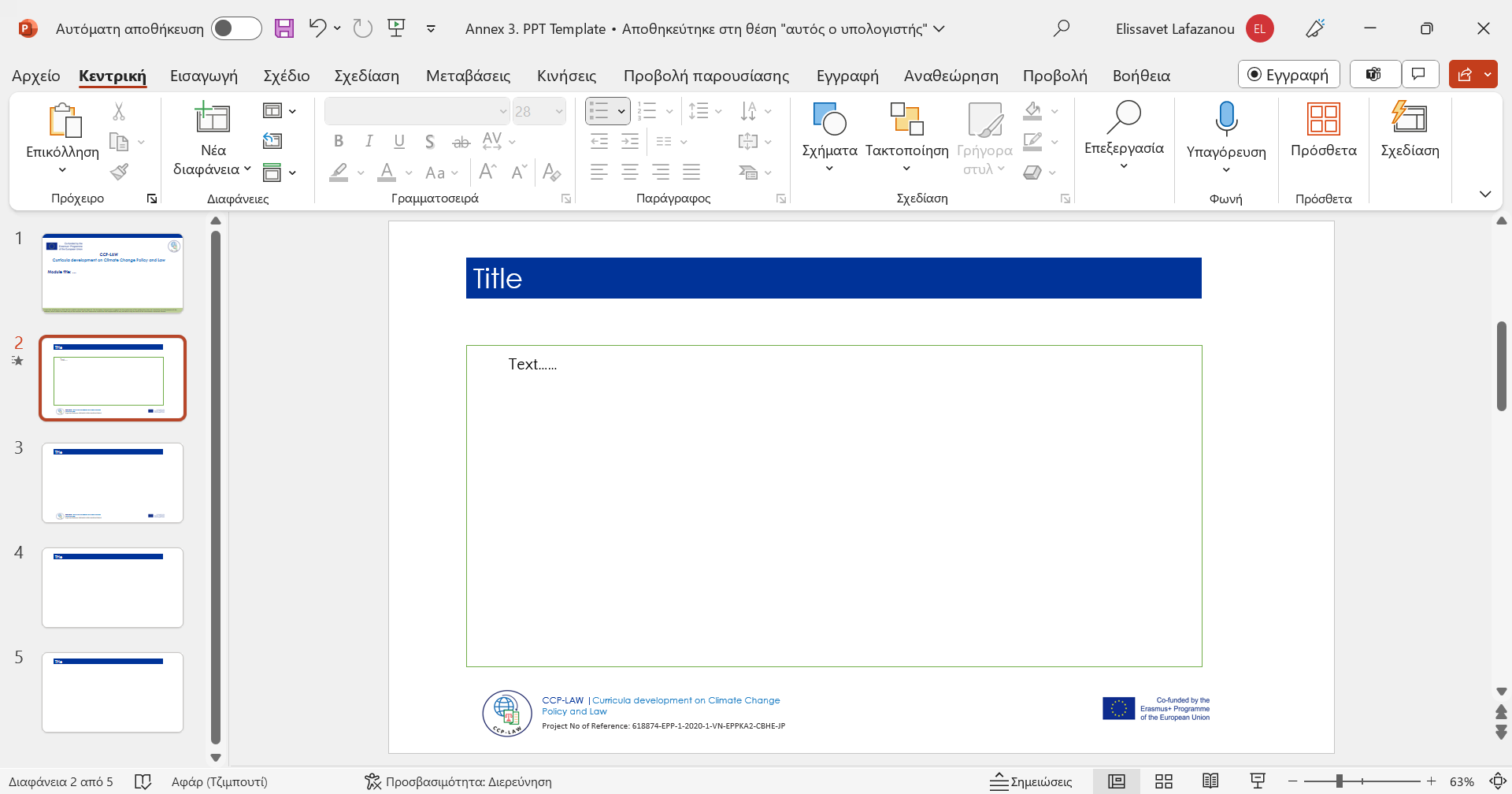 3. THE ROLE OF BUSINESSES AND CONSUMERS IN PROMOTING SUSTAINABLE PRODUCTION AND CONSUMPTION
Role of businesses 
Businesses are important factors in promoting sustainable production and consumption
To compete, the green trend in branding is increasingly popular, many businesses have made efforts to invest in production to produce green and clean products; building a green brand associated with sustainable development.
Many businesses have contributed to promoting green consumption, raising community awareness in the use of ecological products, ecological plastic bags, and 3R (reduce - reuse - recycle).
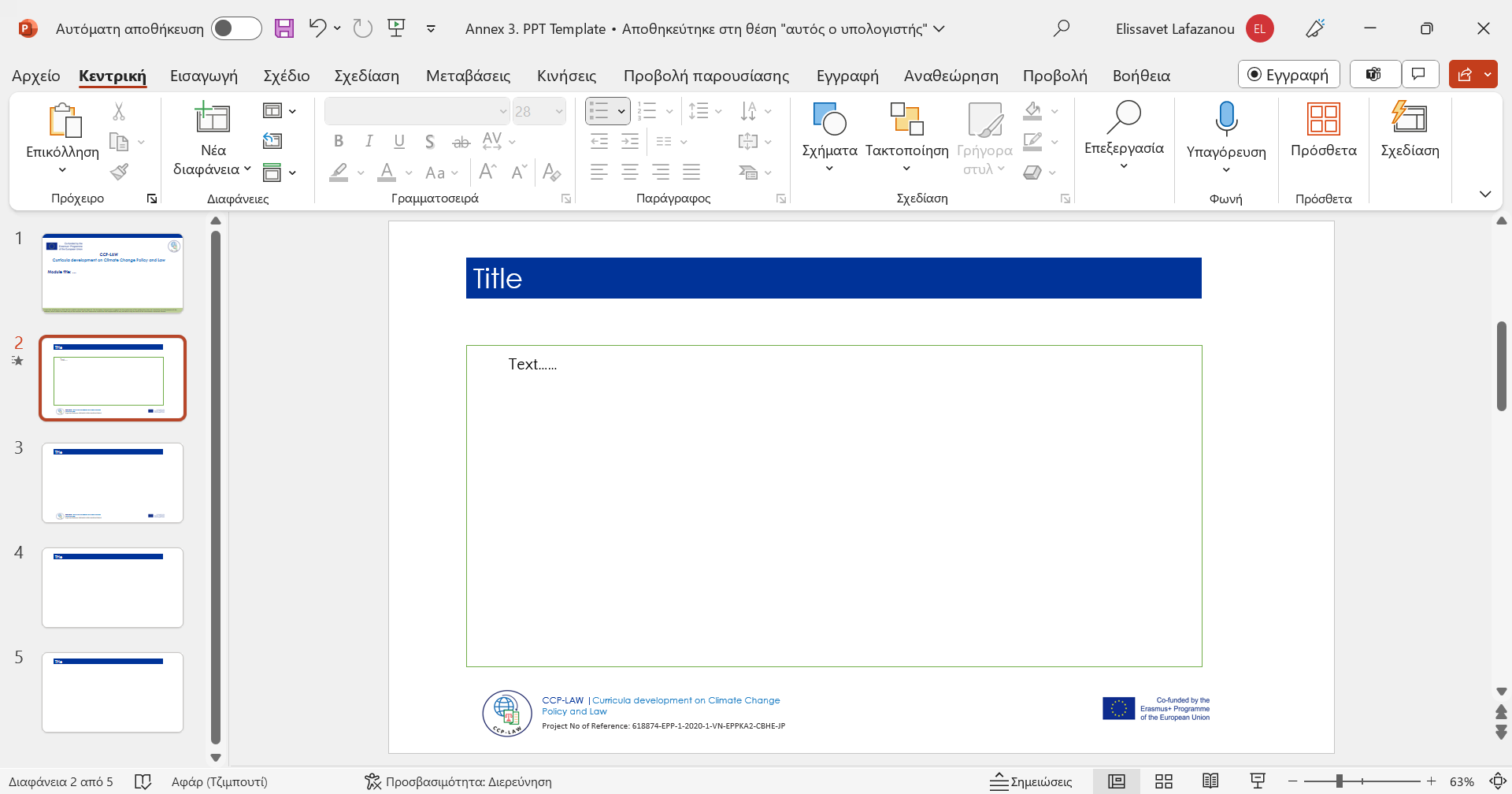 3. THE ROLE OF BUSINESSES AND CONSUMERS IN PROMOTING SUSTAINABLE PRODUCTION AND CONSUMPTION
The role of consumers
Consumers are the driving force that motivates businesses to research and produce environmentally friendly products
When consumers choose green consumption, it is the driving force for the production process to turn green faster and towards a green economy with sustainable development.
Consumers represent the consumption trends and production orientation of businesses
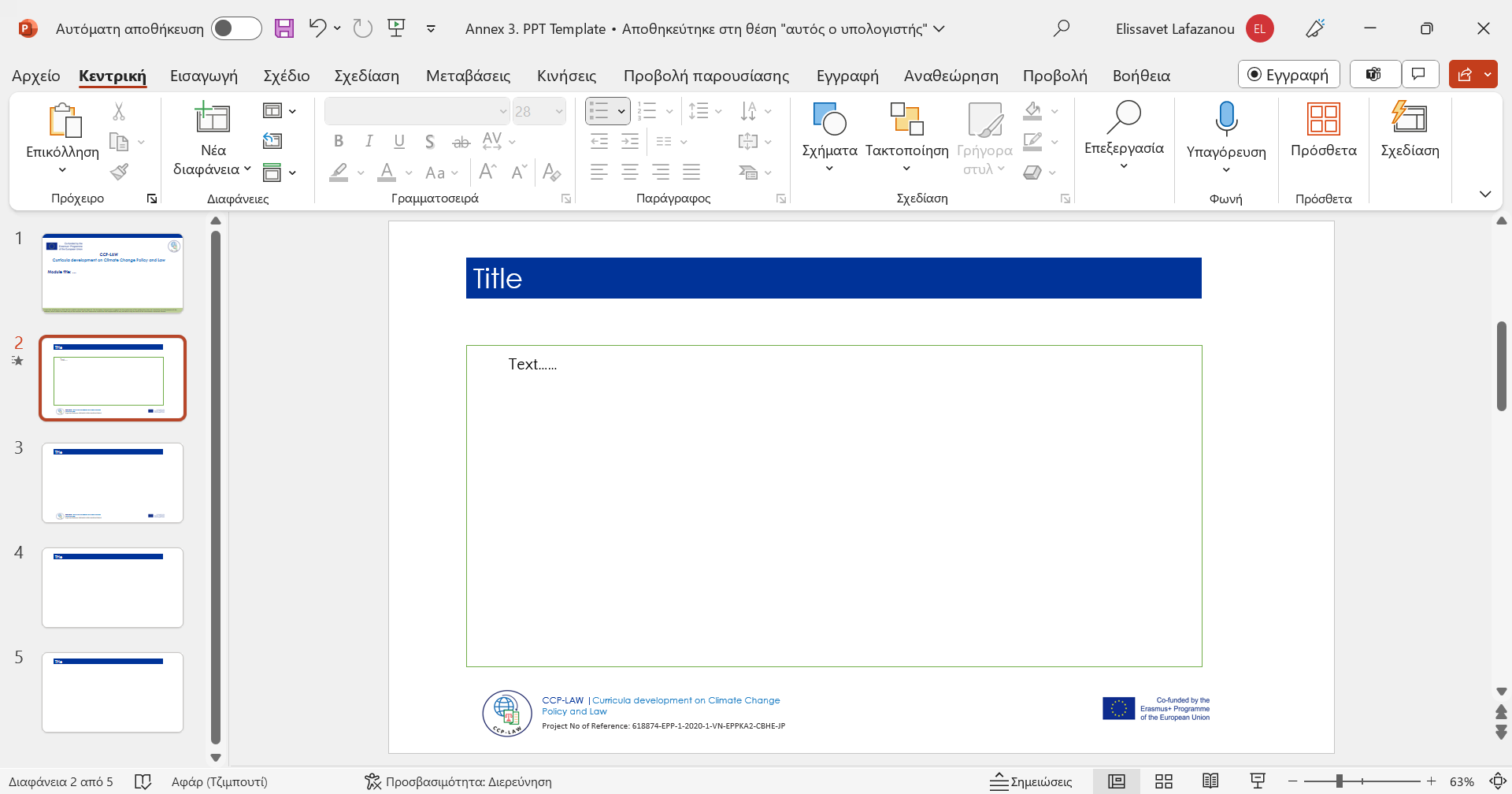 Measures to promote sustainable production and consumption
Reduce the consumption of raw materials and fuels in manufacturing industries, especially some textile, steel, plastic, chemical, cement, alcohol, beverage, paper and seafood processing industries.
Build and apply sustainable production and consumption models; popularize and replicate cleaner production models and sustainable production and consumption models.
Develop and implement the National Action Program on sustainable production and consumption
Develop legal policies on sustainable production and consumption, specifically: regulations and technical standards on sustainable production, sustainable design, ecological design, design for recycling and reuse Used for manufacturing industries; regulations and technical standards on eco-labels; sustainable tourism standards; standards for raw materials, environmentally friendly products, and recycled products;
Develop technical guidance documents on sustainable production and consumption; Policies to promote the production, distribution and consumption of environmentally friendly packaging products to replace non-degradable, single-use plastic products; regulations on green public procurement.
Measures to promote sustainable production and consumption
Encourage the integration of sustainable production and consumption in training programs and teaching at all training levels.
Promote cleaner production, produce environmentally friendly products, apply sustainable models and links along the product life cycle chain;
Develop a sustainable distribution system, sustainable import and export;
Promote labeling and eco-label certification. At the same time, develop sustainable markets, provide information to consumers, and consume sustainably;
Enhance capacity, education and practice sustainable lifestyles;
Apply circular economy; promote communication on sustainable production and consumption;
Build an information data system on sustainable production and consumption;
Develop science and technology to promote sustainable production and consumption;
Access and support green finance;
Strengthen international cooperation on sustainable production and consumption